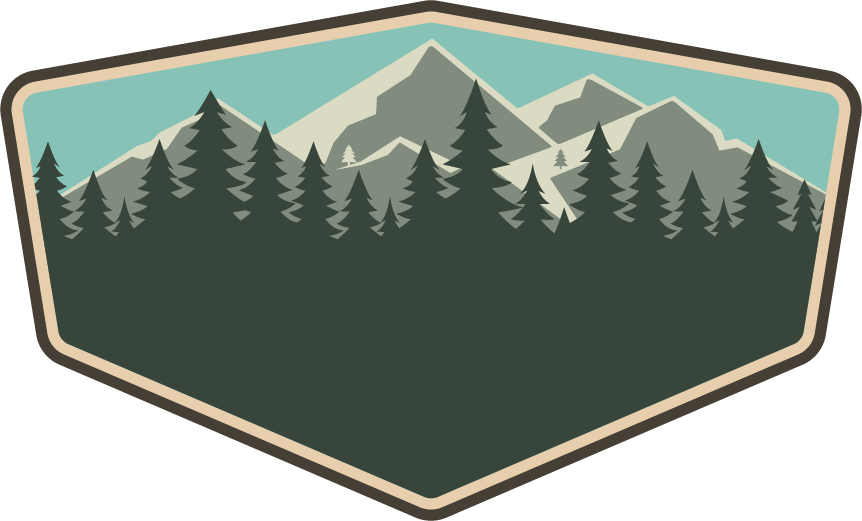 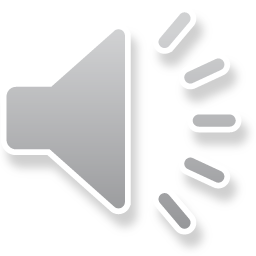 CARLY LORNTSEN
Capstone Presentation
Education 401
Dr. David Litz
UNBC School of Education
JOURNEY
My
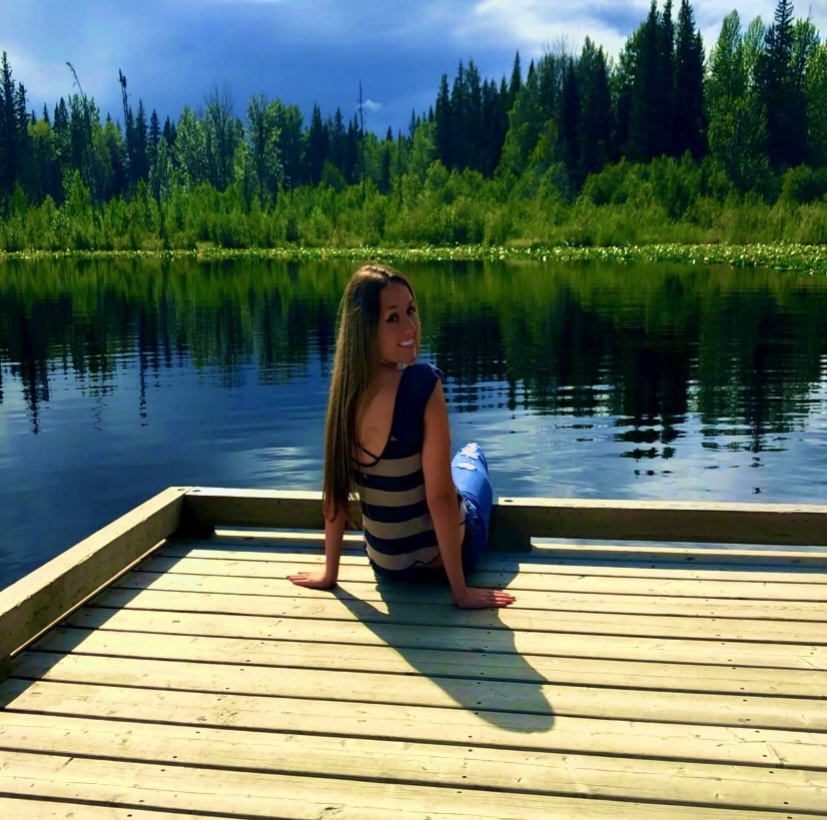 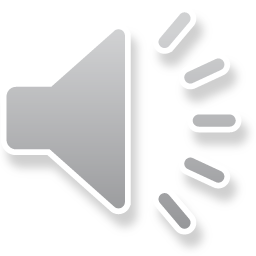 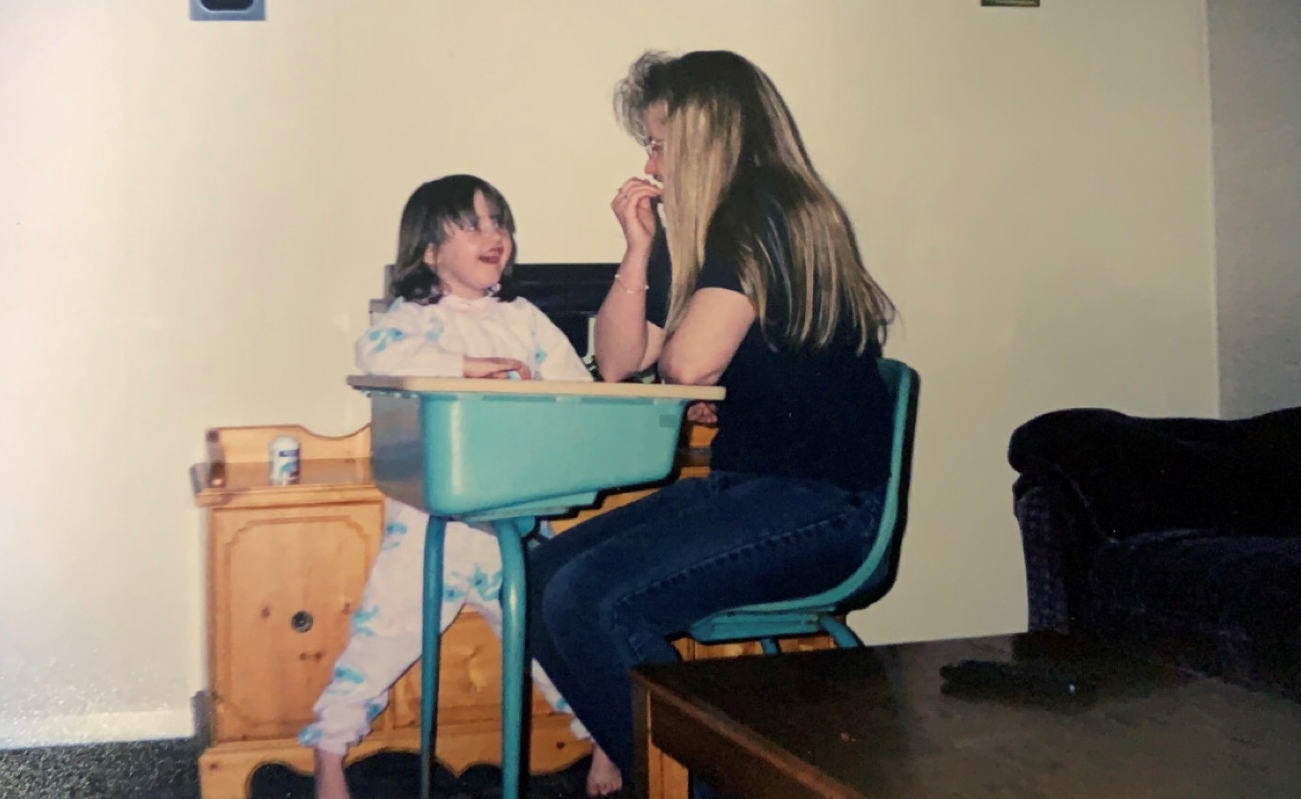 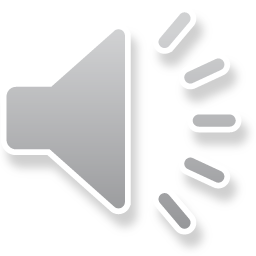 EARLY
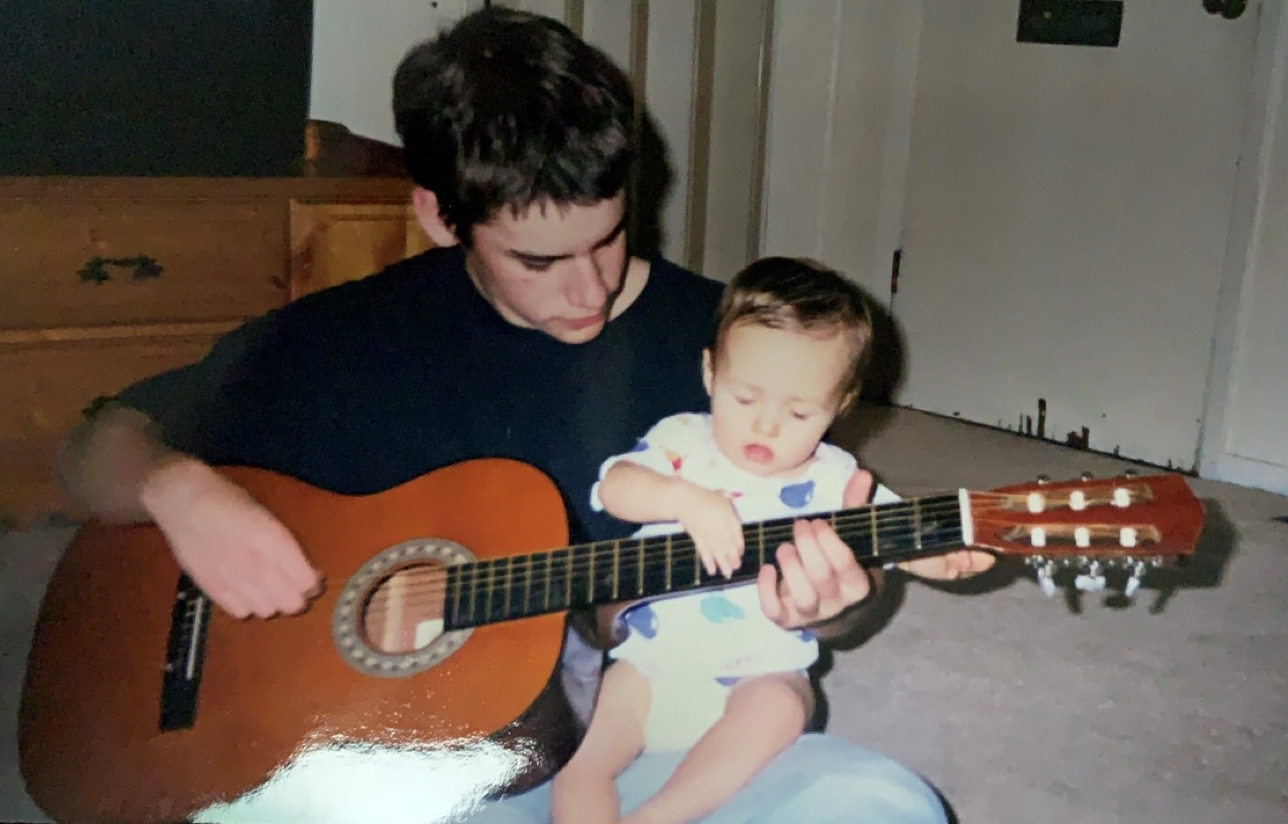 YEARS
IN PUSHING ME TO WANT TO BECOME A TEACHER
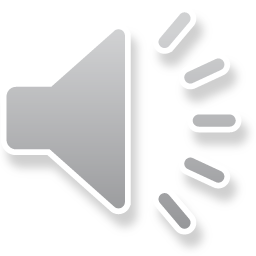 INFLUENCES
In pushing me to want to become a teacher continued
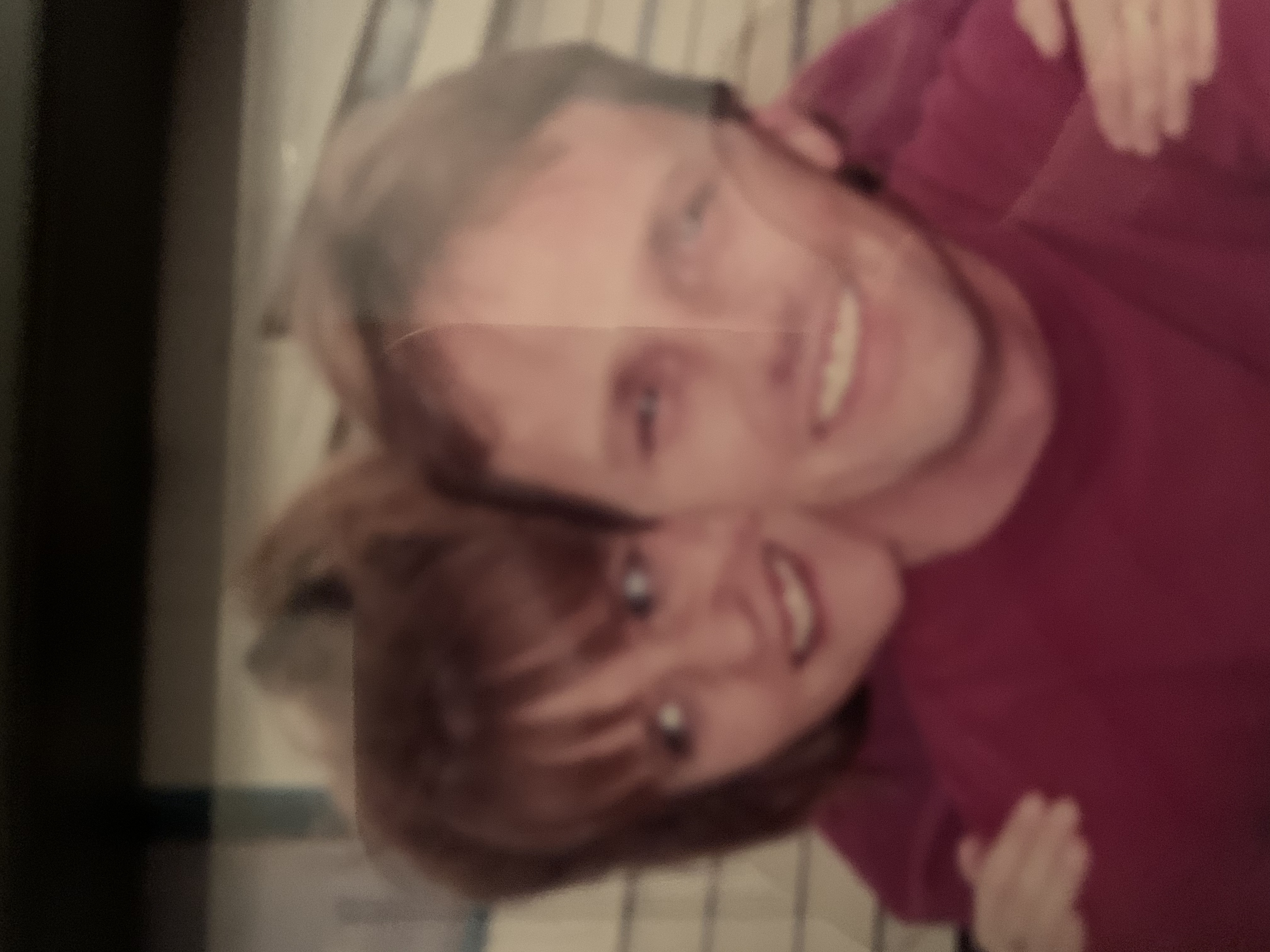 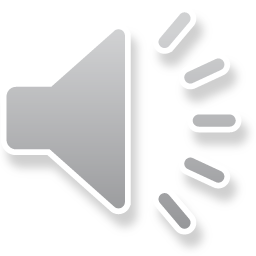 INFLUENCES
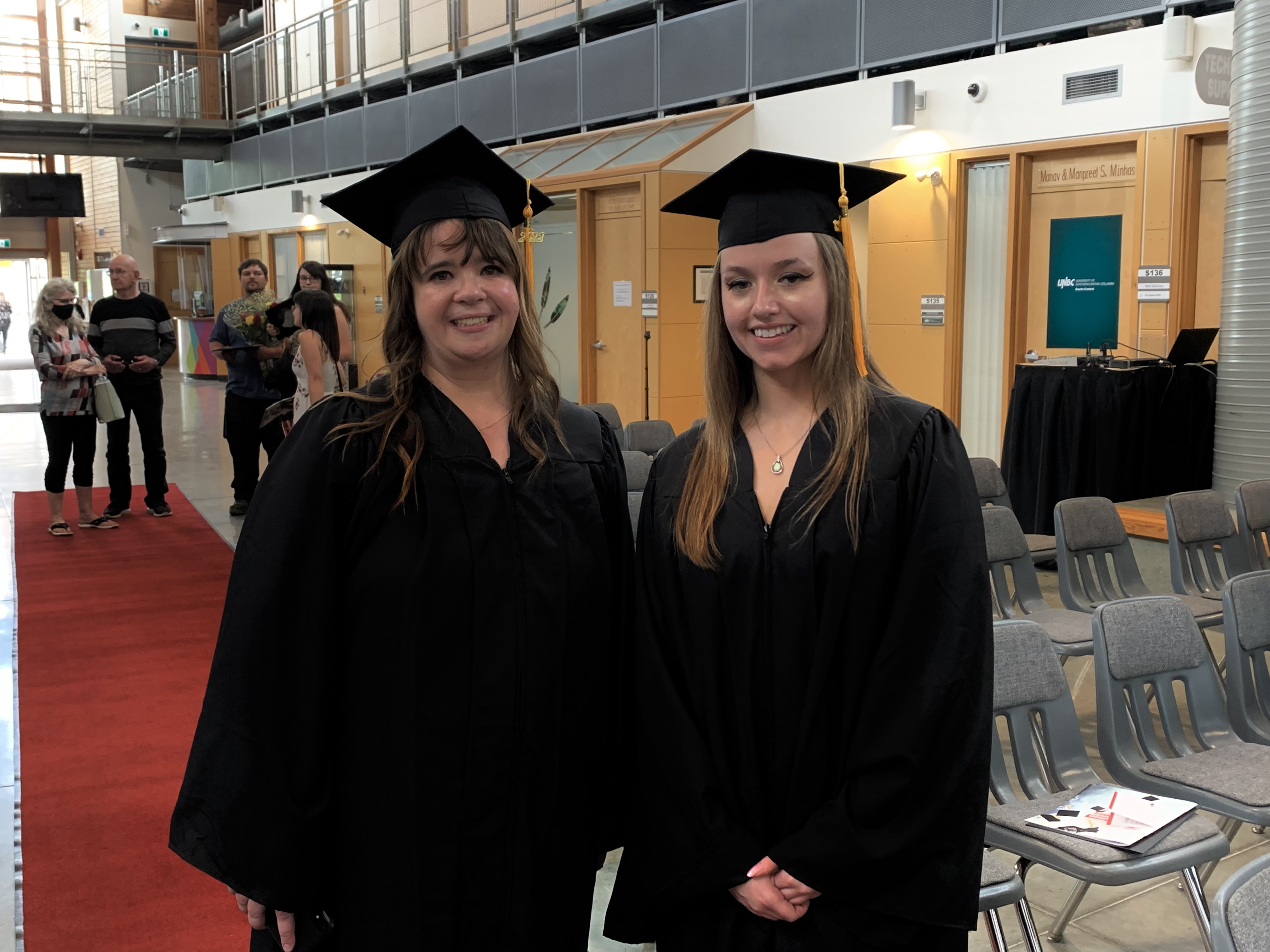 POST-SECONDARY
EXPERIENCES
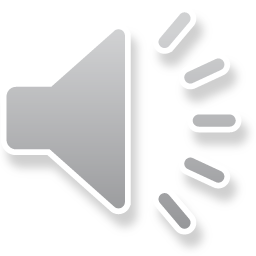 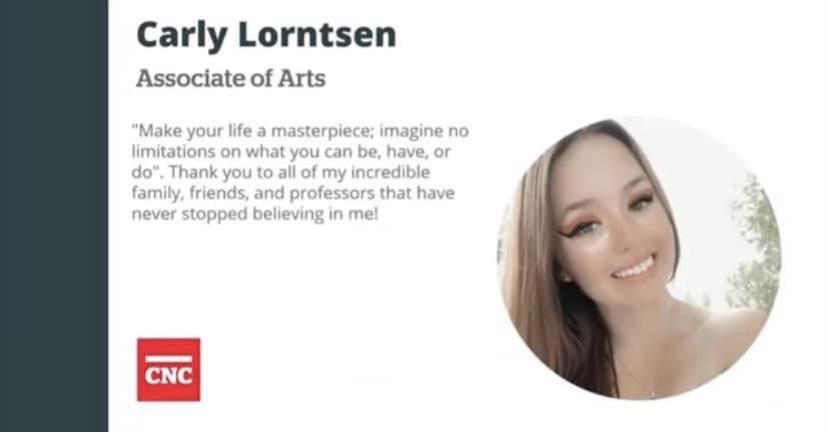 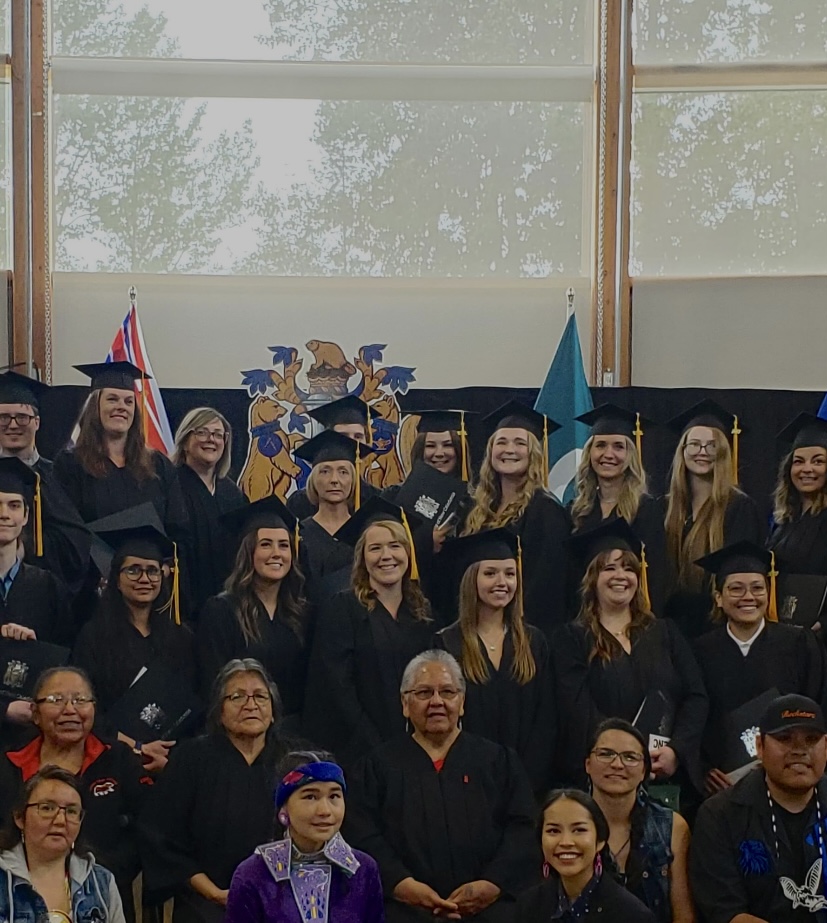 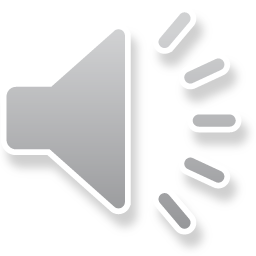 POST-SECONDARY
EXPERIENCES CONTINUED
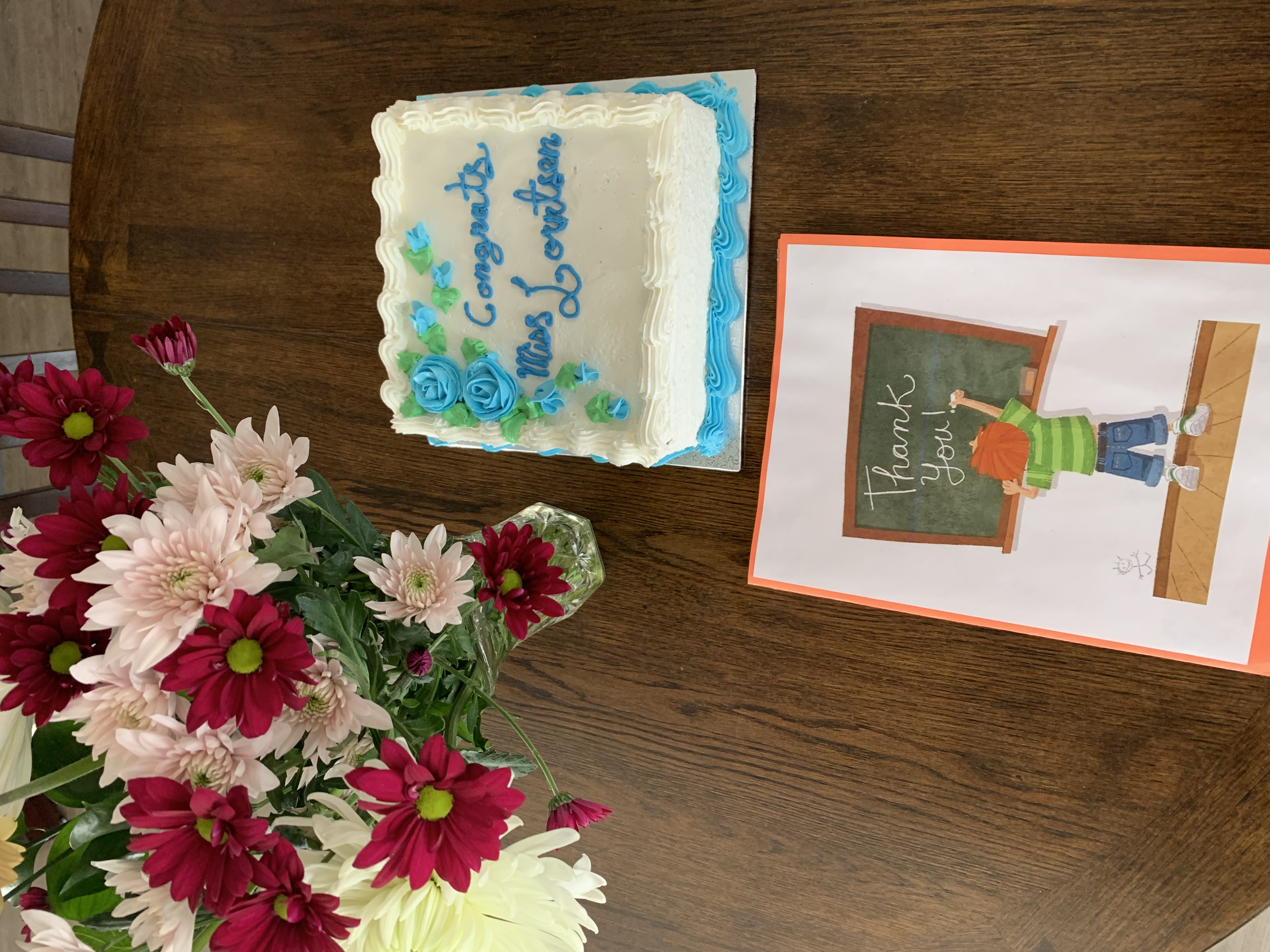 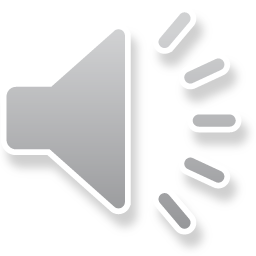 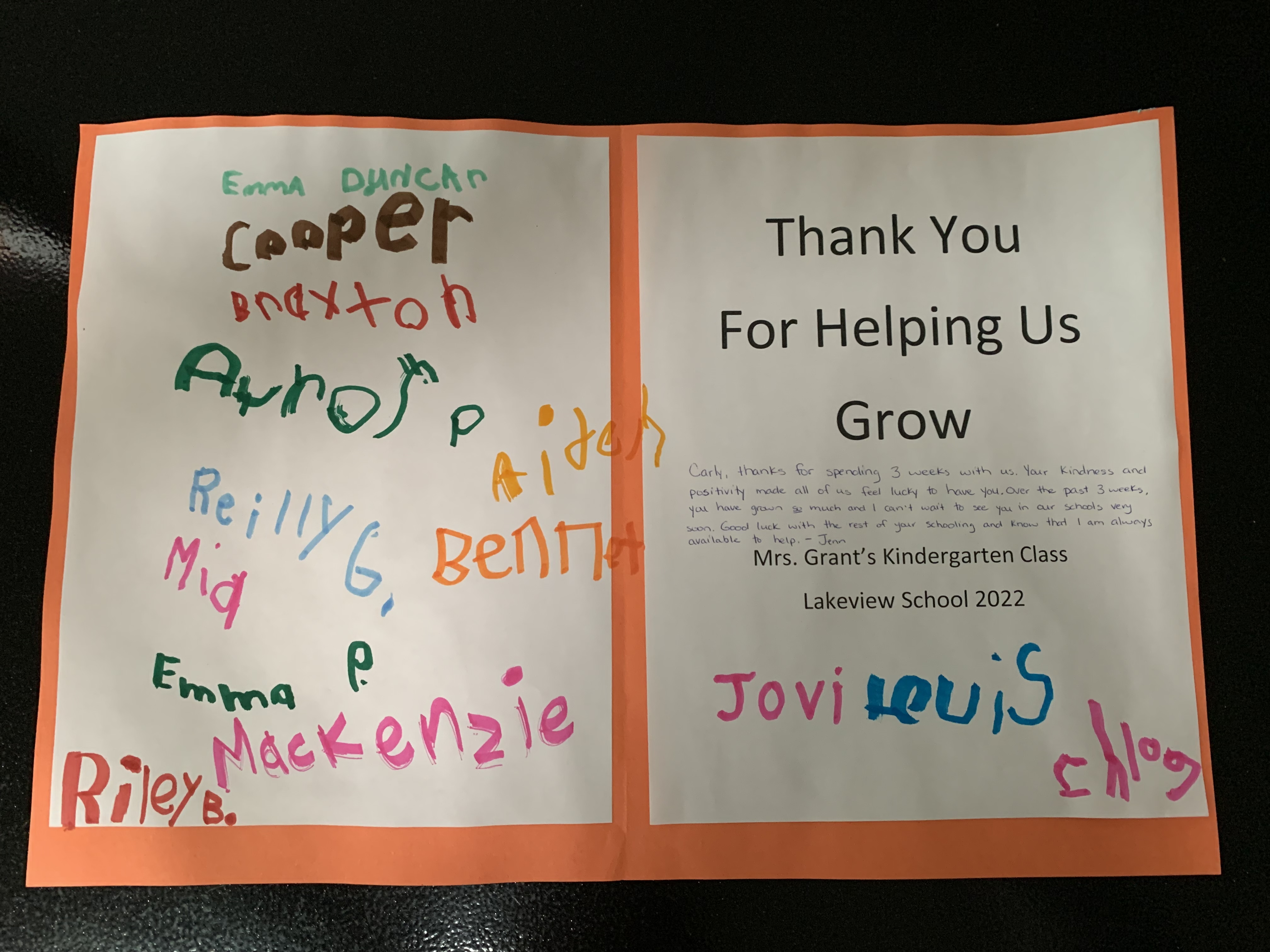 REACHING
GOALS
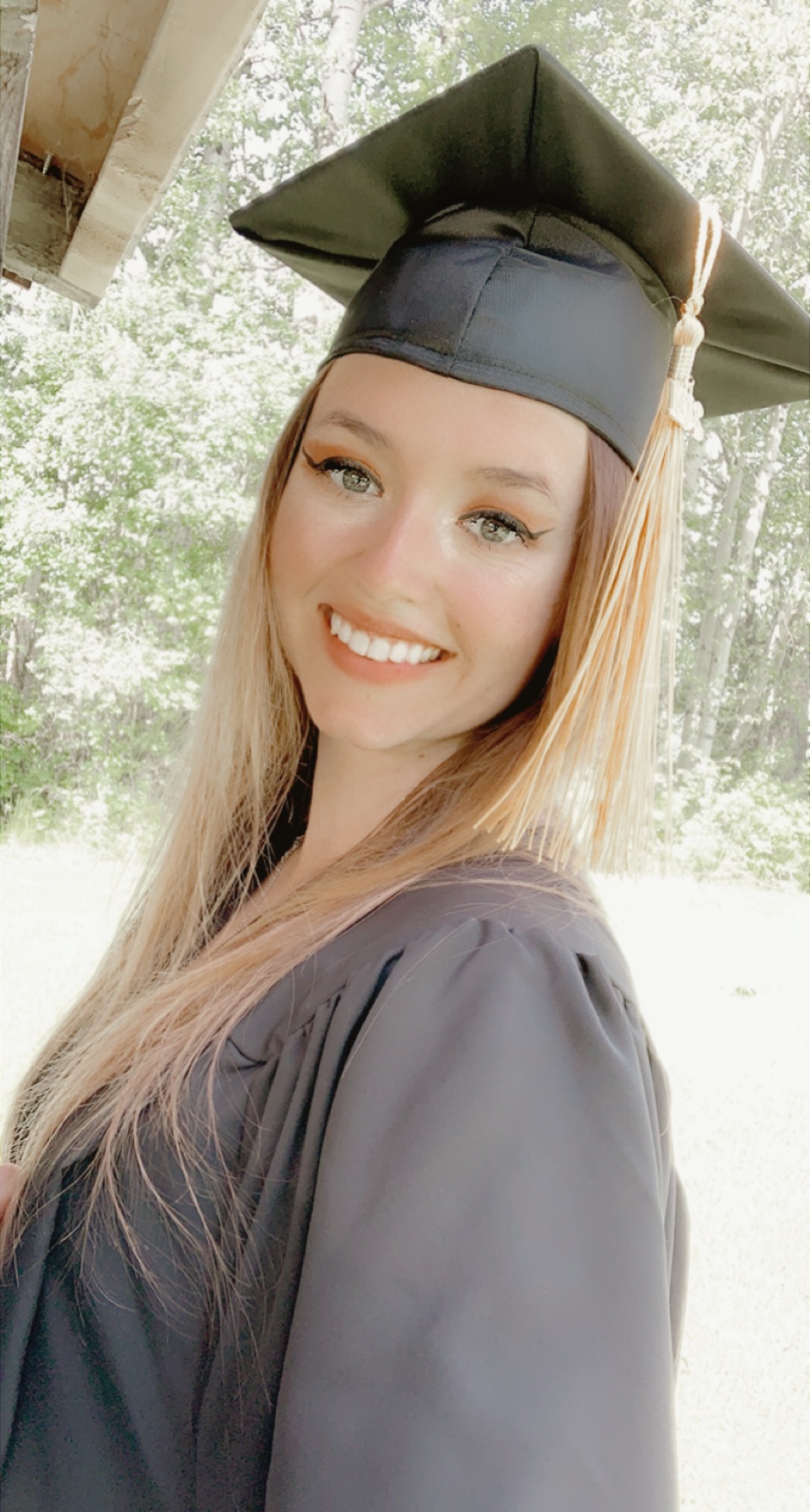 NARRATIVE
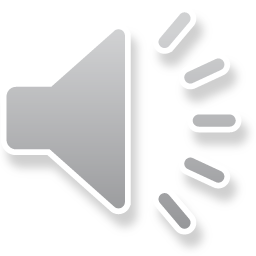 THEORY IN MY PERSONALIZED CAREER DEVELOPMENT
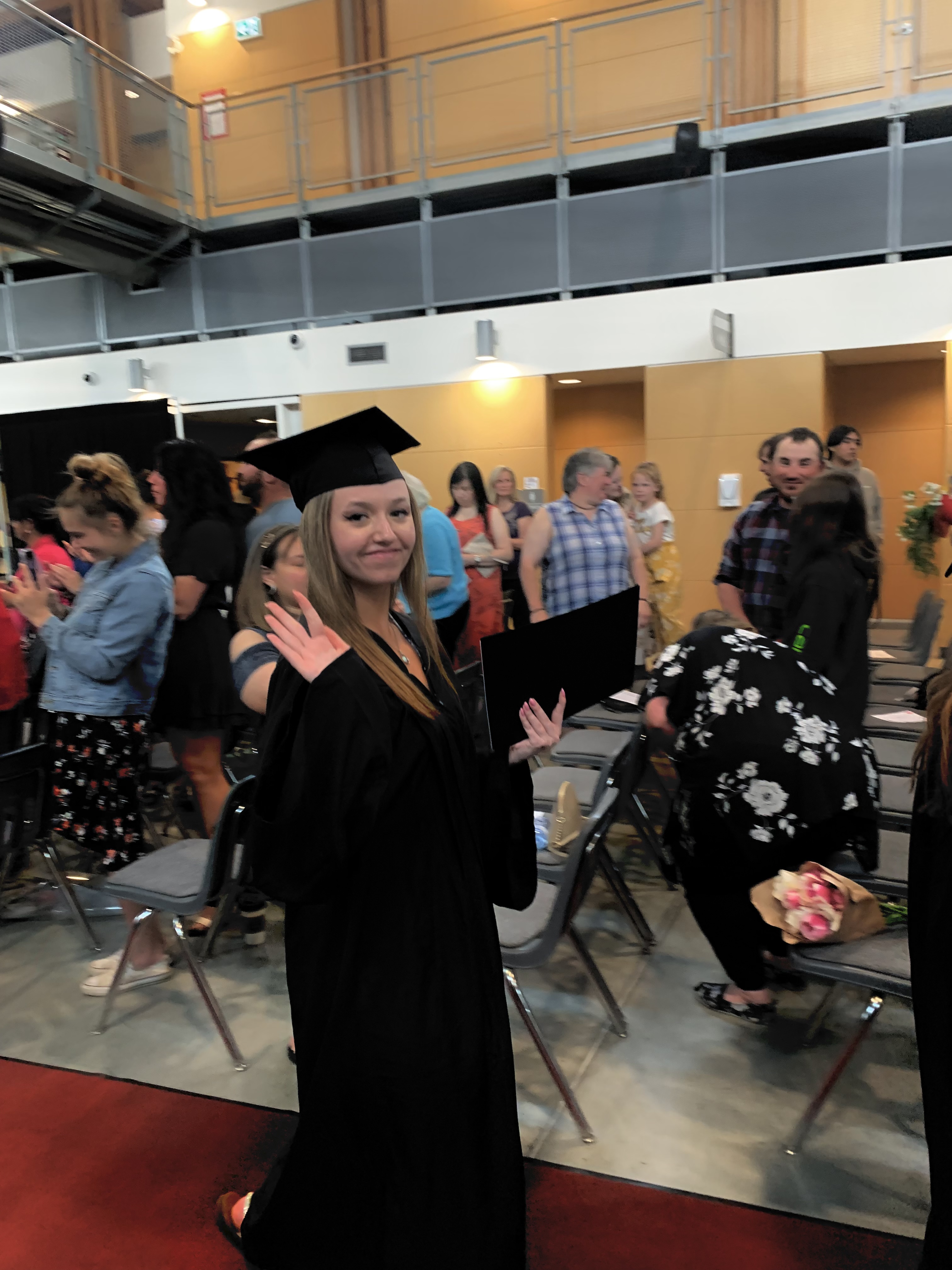 CONCLUDING THOUGHTS AND FUTURE STEPS
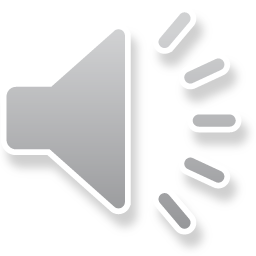